Апитерапия: все о полезных свойствах мёда
Мёд нормализует работу
многих внутренних органов,
улучшает состав крови,
повышает иммунитет, является
мощным источником энергии,
предохраняет организм от
преждевременного старения.
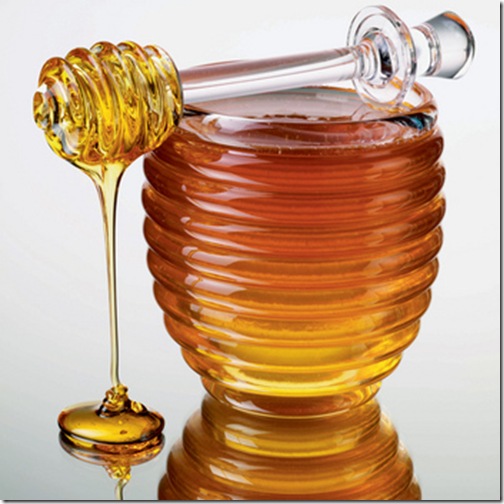 Замечено, что более полезным является тот мед, который собран в вашей родной местности.
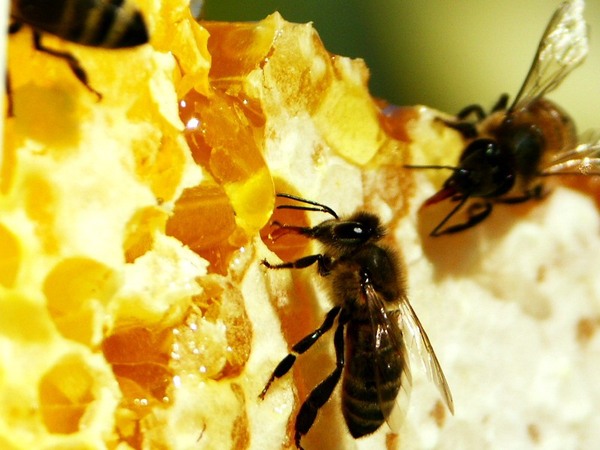 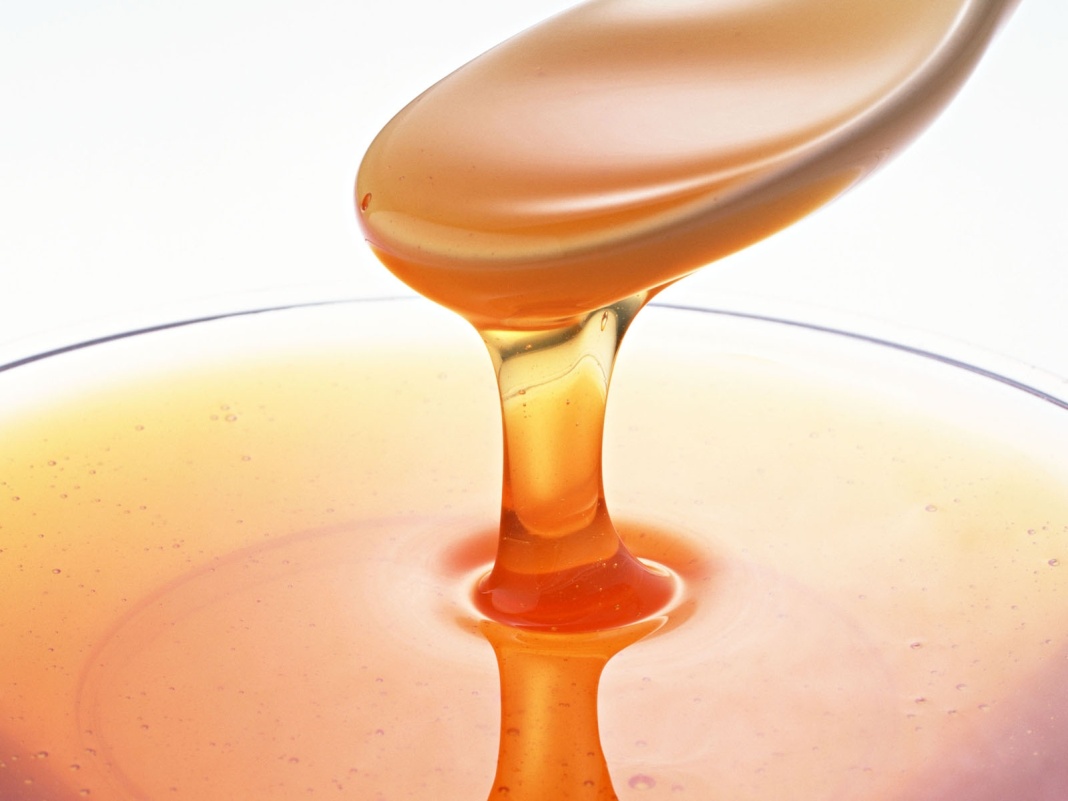 Мёд обладает
бактерицидными,
диетическими и
лечебными
свойствами.

Оптимальная суточная
доза – четыре чайных
ложки.
В мёд содержит сахара, минеральные вещества, микроэлементы, витамины, ферменты, биологически активные вещества, пантотеновую и фолиевую кислоты, хлор, цинк, алюминий, бор, кремний, хром, литий, никель, свинец, олово, титан, осмий, так необходимые организму.
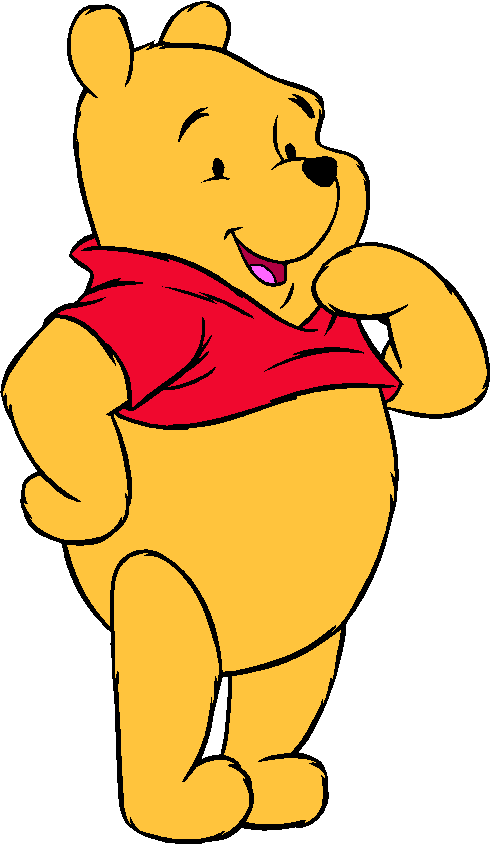 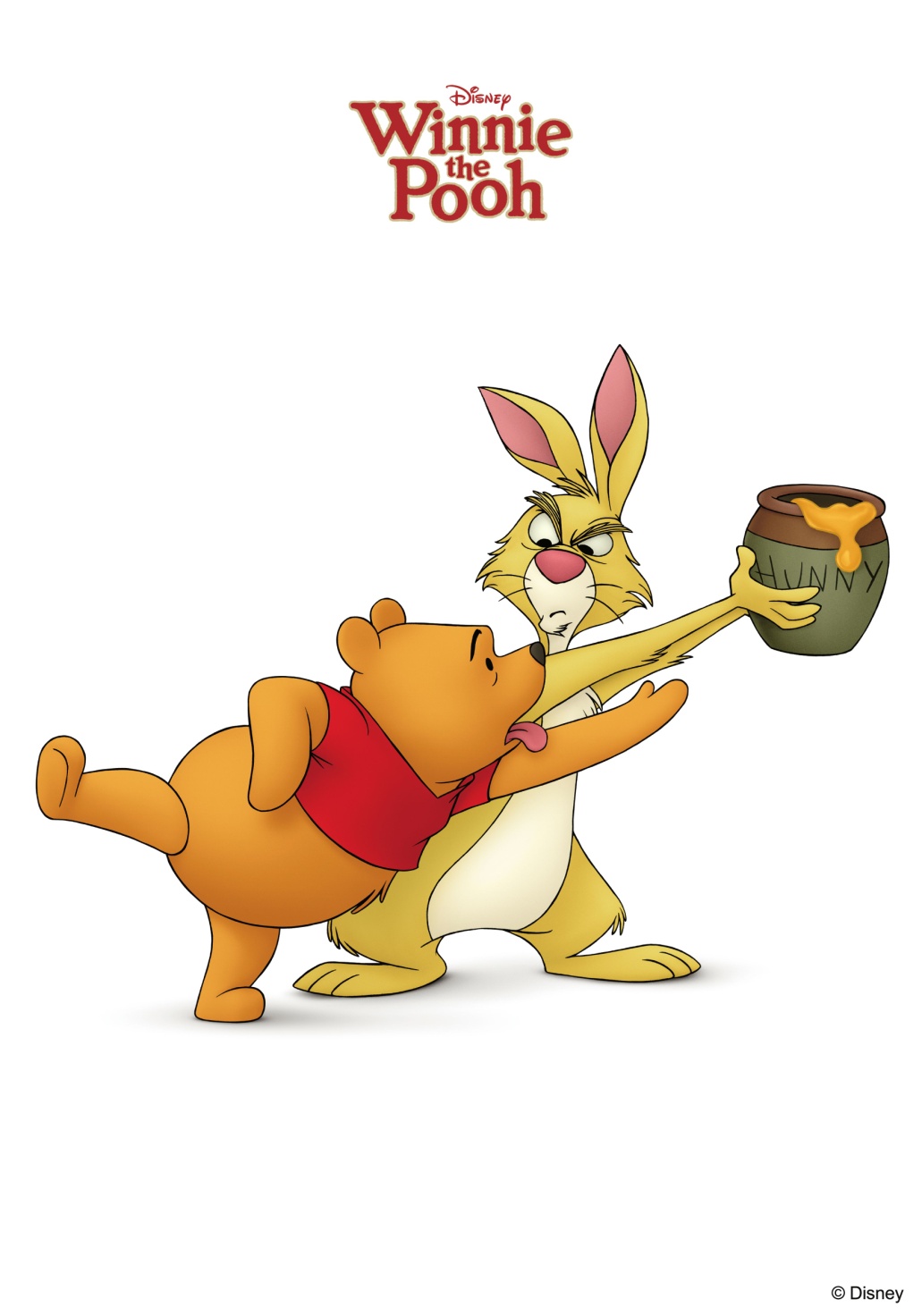 При любом состоянии здоровья (за исключением аллергии на мед) этот продукт полезен в качестве быстродействующего восстановительного средства и может употребляться на постоянной основе, как общеукрепляющее, регулирующее обменные процессы средство.
Мёд – хорошее питательное средство.

    При расщеплении глюкозы и фруктозы выделяется большое количество энергии, необходимой для жизенных процессов организма.
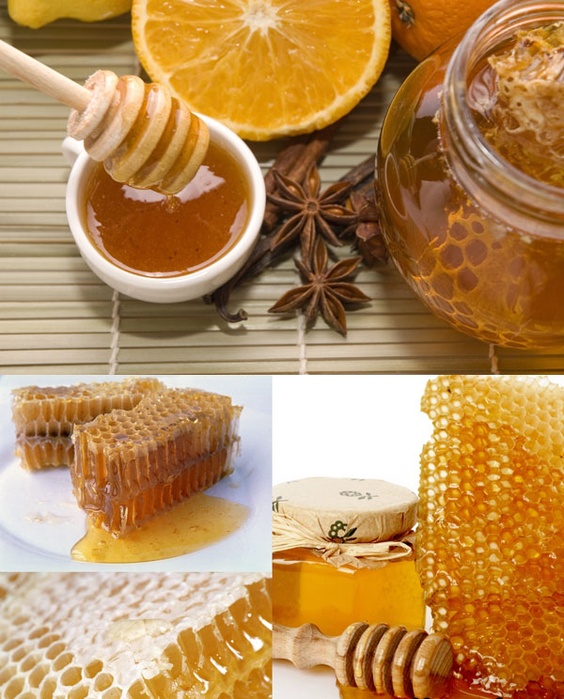 Мёд – прекрасное лекарственное средство, его применяют для лечения ран и ожогов, при заболеваниях сердечно-сосудистой системы, почек, печени, желчных путей, желудочно-кишечного тракта.
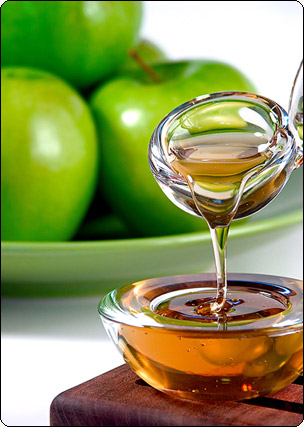 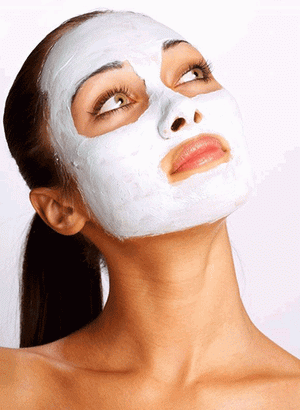 Мёд часто используют в косметических препаратах, так как он хорошо смягчает кожу, повышает её тонус, устраняет сухость и шелушение.
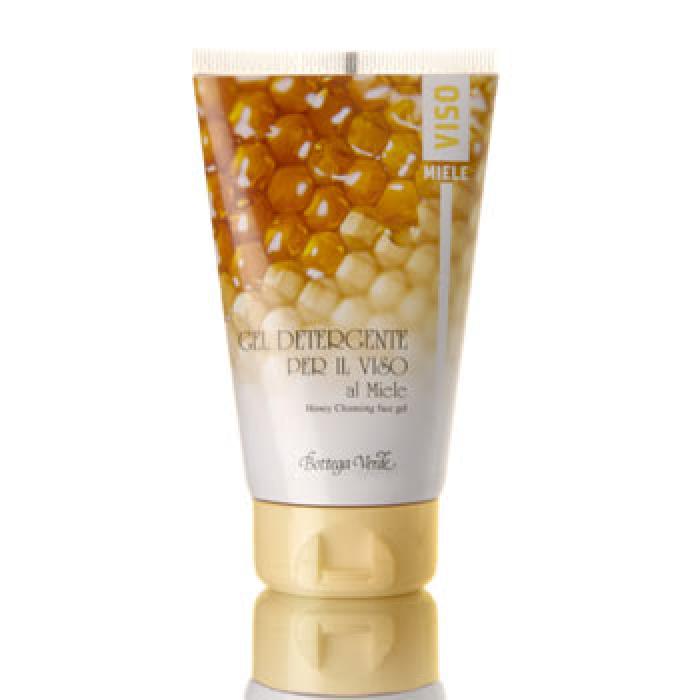 Спасибо за внимание!